Ventajas de estar COLEGIADO
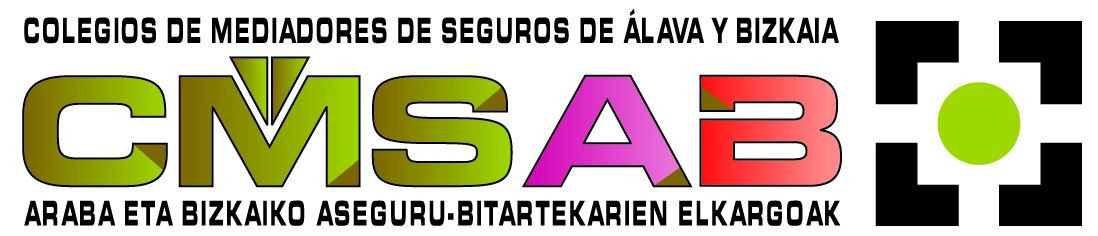 Revista “Aseguradores”


Eventos, jornadas y foros, entrada gratuita y/o precios especiales.

Representación Institucional local, provincial, autonómica, nacional e internacional

Punto de encuentro entre profesionales del Sector


Diversidad de comisiones de trabajo en las que puedes participar para defender y proteger los intereses de los mediadores
Jornadas de formación:
Cursos, normativas, leyes


Boletín de noticias semanal “Komunic@2”

Publicidad para tu negocio como Mediador Colegiado. Luchamos contra las malas praxis.
Asesoría: jurídica, fiscal, contable y laboral

Servicio de Solicitud de Clave administrativa y modificaciones de tu Sociedad. (DGSyFP y Gobierno Vasco)

Seguro de Accidentes


Seguro de R.C. básico incluido para Agentes Exclusivos ampliación con descuento especial.
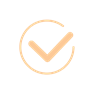 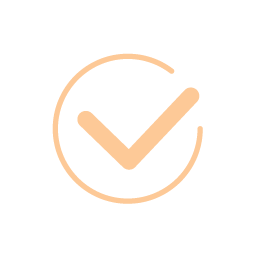 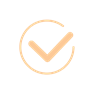 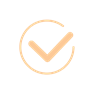 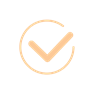 Salas de reunión a tu disposición



 Bolsa de empleo
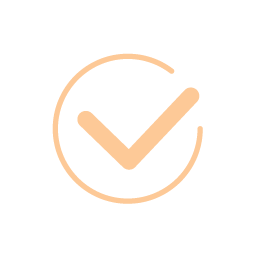 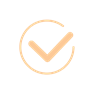 Acuerdos exclusivos y preferentes con Compañías Aseguradoras y Empresas ajenas al Sector
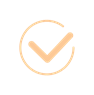 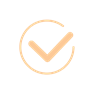 1
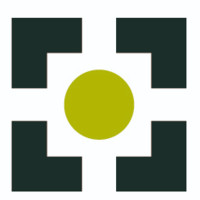 Colegio de Mediadores de Seguros de Alava y Bizkaia - administracion@cmsab.eus - 688.889.170 - María Díaz de Haro 10 Bis Entrpl. Dpto. 26 48013 Bilbao